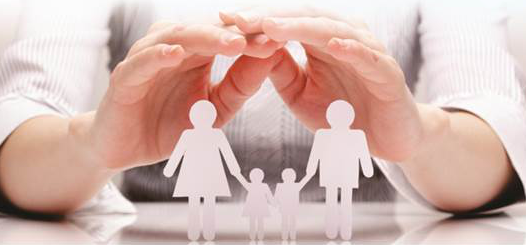 La Dueñezen lasInstituciones de Asistencia Privada
“Compartiendo decisiones, poder y querencias”
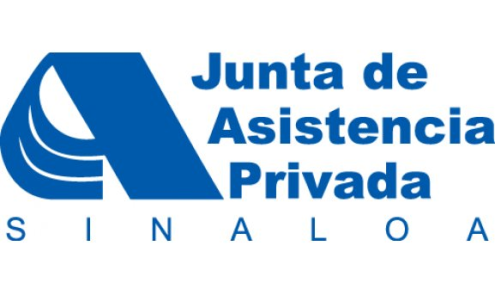 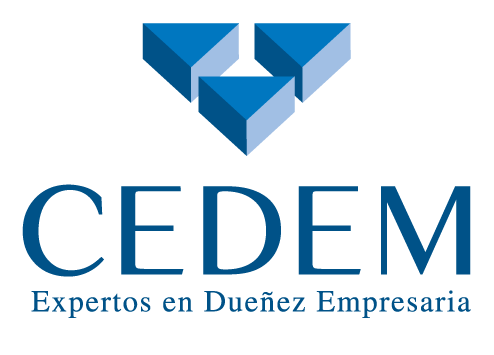 17 de Junio de 2014.  Culiacán, Sin.
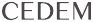 ¿Las  IAP necesitan de un buen Dueño?
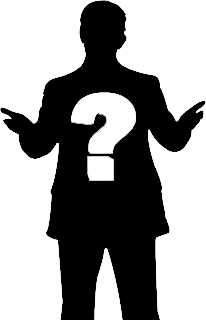 ¿De qué sirve un buen cuerpo de ejecutivos si tenemos un mal Dueño?
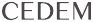 La Dueñez® hace la Diferencia
Una IAP requiere de una gestión efectiva…
…de la Gerencia
…de la Dueñez
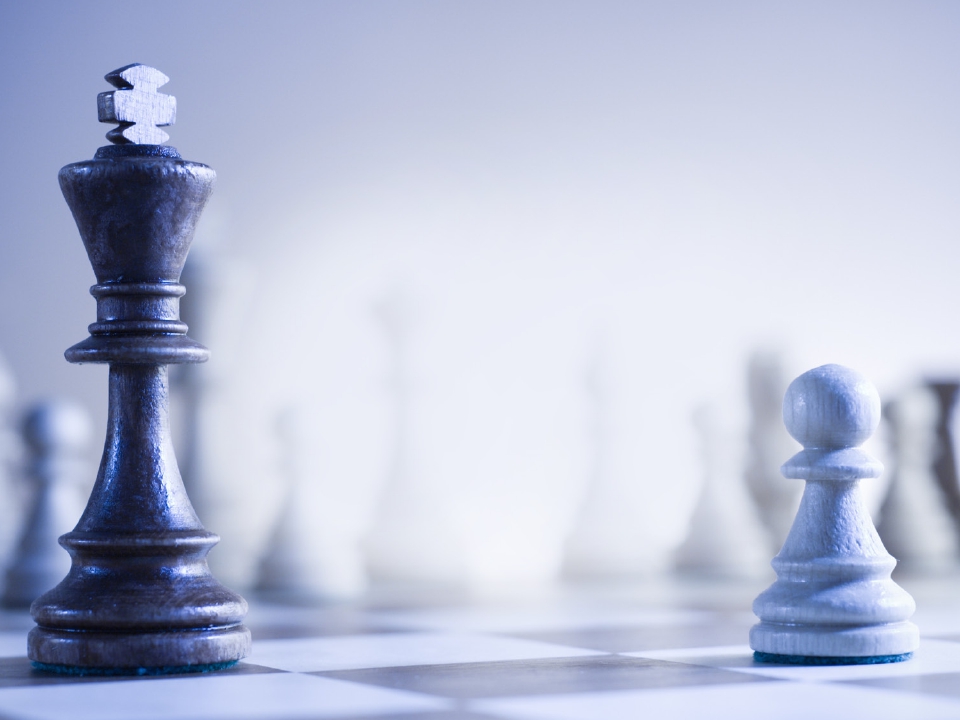 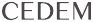 Ejerciendo la Dueñez
El buen ejercicio del Rol de Dueño en una empresa lo medimos con Indicadores de Riqueza
El Dueño como guardián
y garante de la trascendencia
Responsable, hasta sus últimas
consecuencias, por lo que se hace
o se deja de hacer en la Institución
Renovación incesante de todos
¿Cómo medimos el ejercicio de la Dueñez en una IAP?
los medios de Generación,
Multiplicación y Captura de 
Valor Social
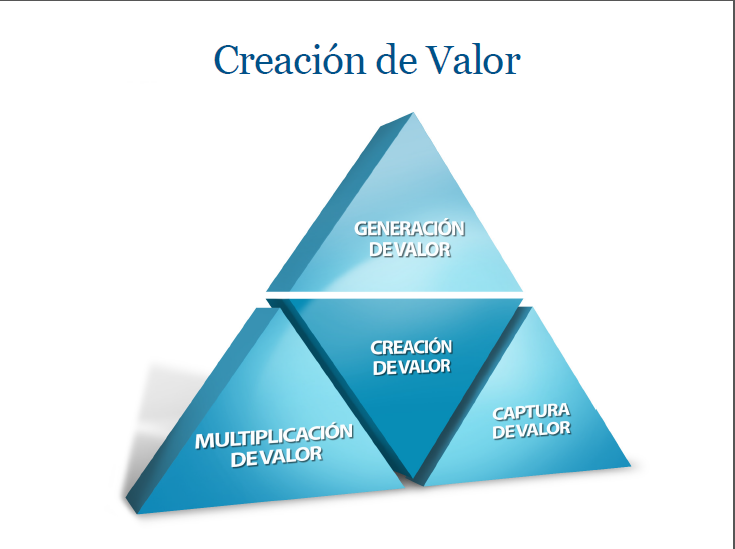 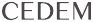 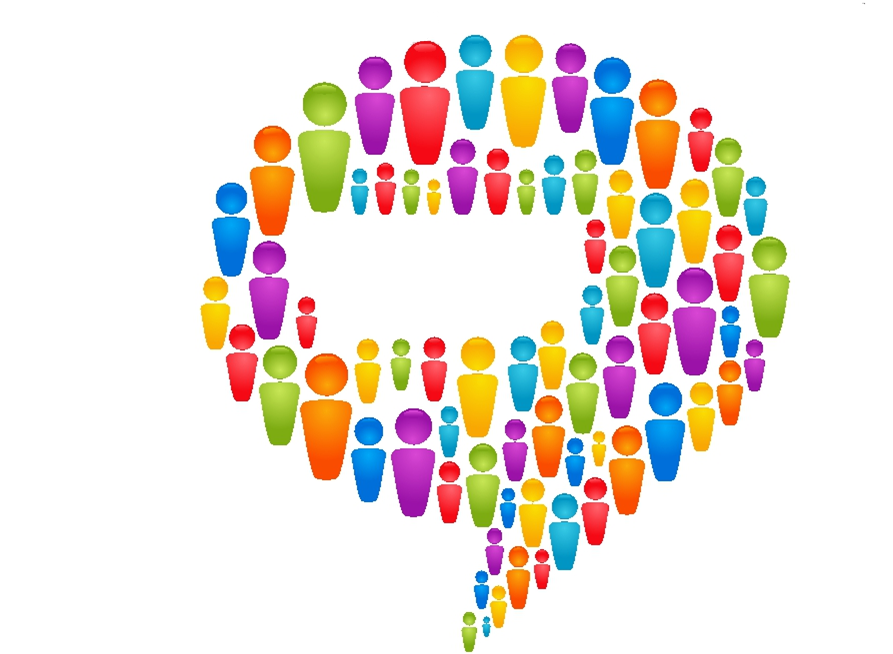 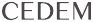 Pensar juntos, con los
patronos, consejeros
y ejecutivos
Compartir
	la Dueñez
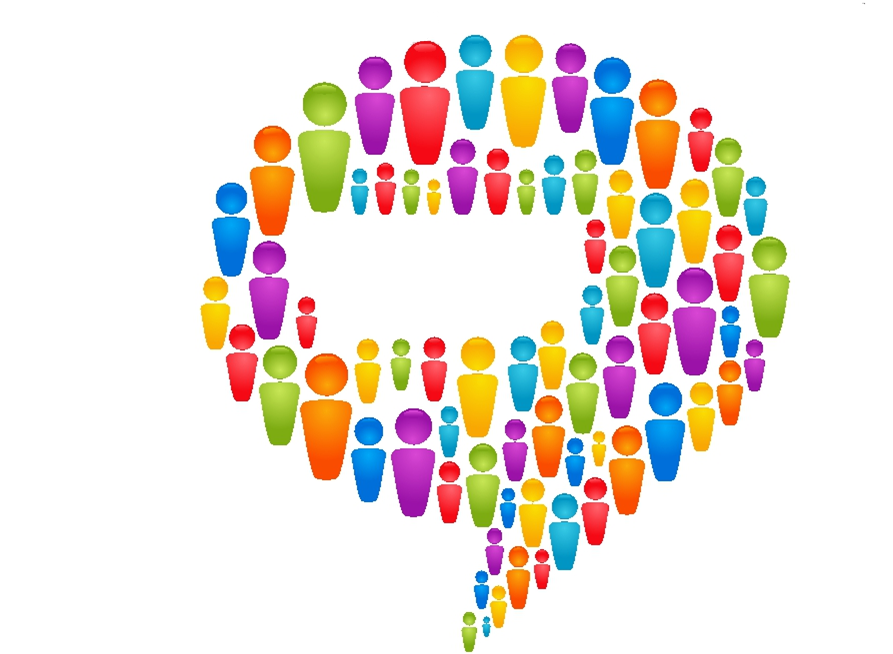 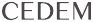 Pensar juntos, con los
patronos, consejeros
y ejecutivos
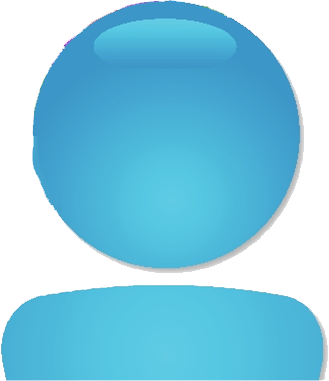 Crear nueva
		lógica de
	Generación
			de Valor Social
Compartir
	la Dueñez
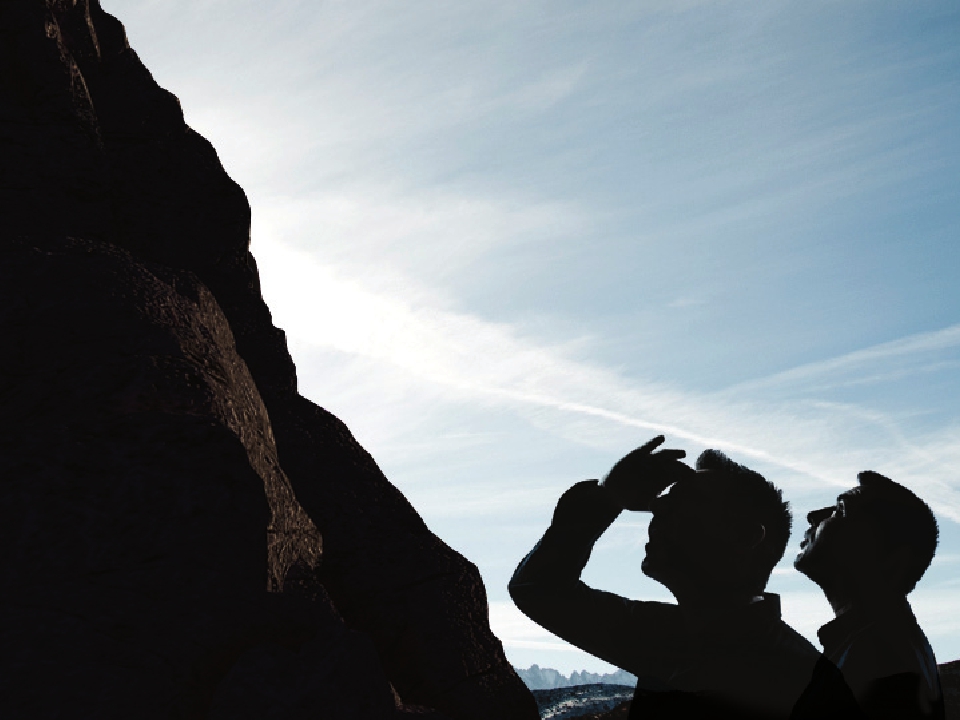 1  Definir y mantener viva
una Querencia común que
unifique voluntades y que
enfoque la Creación de 
Valor Social.
Retos de
la Dueñez
Compartida
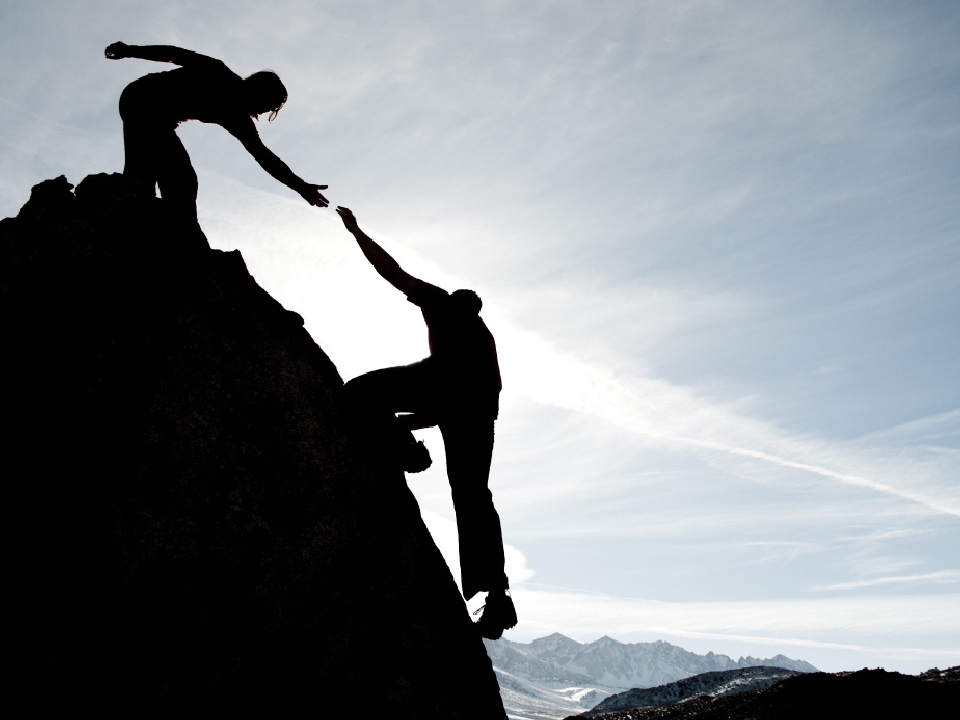 2  Compartir el Poder 
 en toda la organización
Retos de
la Dueñez
Compartida
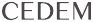 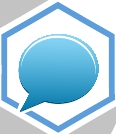 Nuestra Dueñez
Compartida
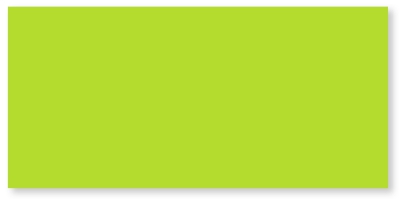 ¿Quiénes participan en
el ejercicio de la Dueñez
en nuestra Institución?
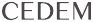 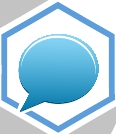 Nuestra Dueñez
Compartida
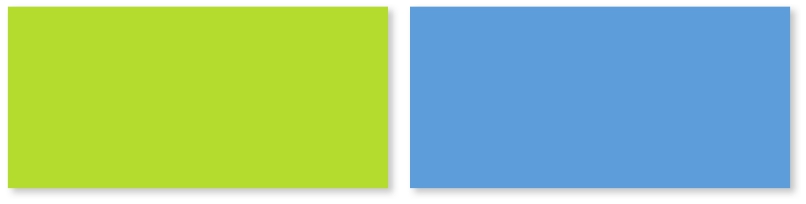 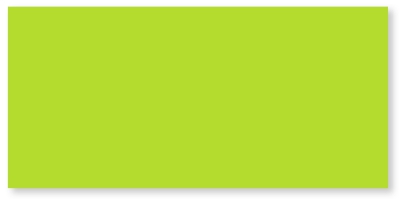 ¿Quiénes participan en
el ejercicio de la Dueñez
en nuestra Institución?
¿Quién lidera y 
orquesta la Dueñez
Compartida?
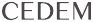 ¿Qué es la Querencia?
Es el alma de la organización, que dota a ésta de
una visión del futuro clara y compartida
Compromiso Común
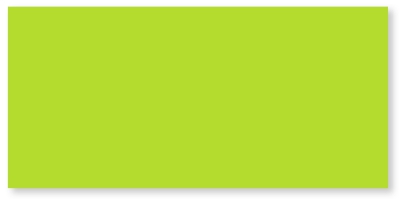 Es el resultado de la labor sinérgica de la edificación mental y emocional del futuro a construir.
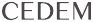 Dinámica de la Querencia
Querencia Intuitiva

Proceso de Maduración (permanente)




Comprometer y comprometerse con el Proyecto a realizar.
Reconocerla
  Clarificarla
  Cuestionarla y afinarla
  Enriquecerla
Conciliarla
  Transmitirla
  Vivirla (congruencia)
  Aplicarla / utilizarla 
    como herramienta
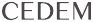 Compartiendo la Querencia
Plan de Acción
Operación
Metas 
Operativas y
Planes de Acción
Estrategia
Estrategia y 
Objetivos
Alta Dirección
Definición de
rumbo
Dueñez
Razón de Ser
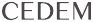 Atributos de la Querencia
Magnanimidad
 Entorno global
 Explotación cabal de
   fortalezas organizacionales
Dimensión
Práctica
 Contundente
 Realista
Efectividad
Da cabida a querencias personales
 Entusiasma
Atractividad
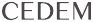 Dueñez Compartida
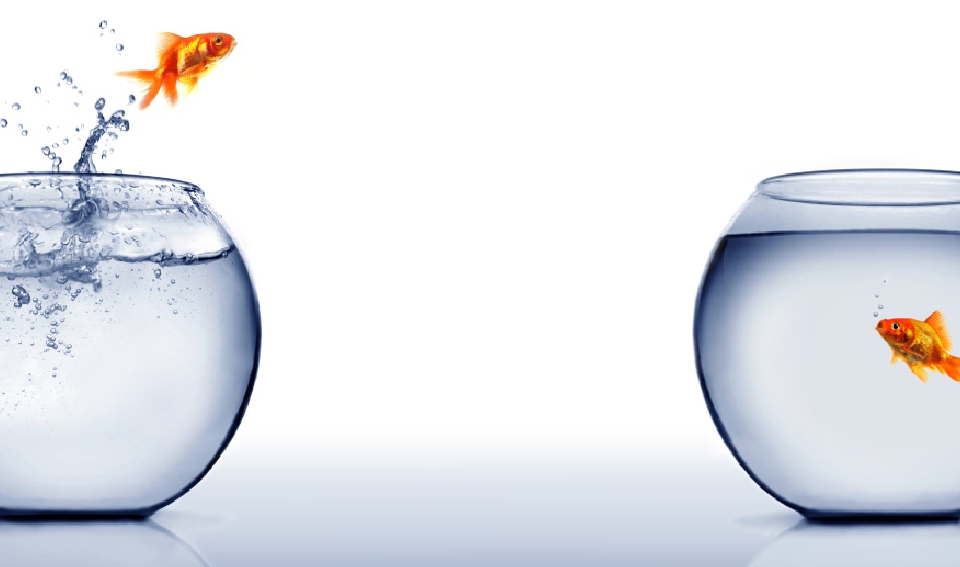 Compartir Querencia,
Decisiones y poder
Poder compartido en roles
de Dueño y Director
Compartir la Dueñez en la
Organización
Mando único vs
mando colegiado
Constelación del iderazgos
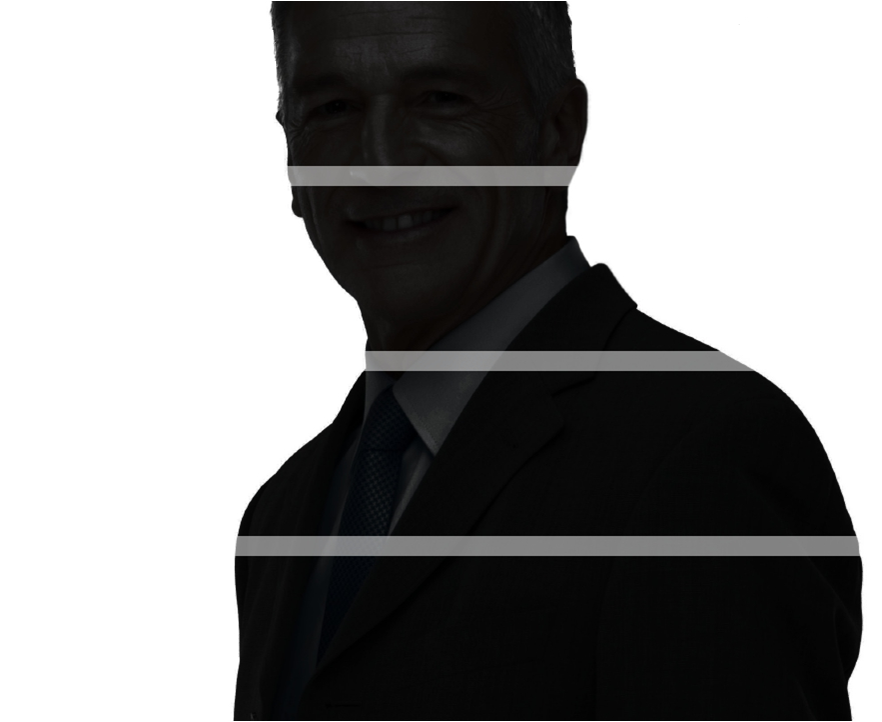 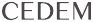 Reconocimiento
	de su liderazgo
Competencias:
		Visión
	Comunicación




					Capacidad de
			manejo con todos
				los stakeholders








						Credibilidad
El Líder
de la Dueñez
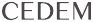 Tipos de Dueñez
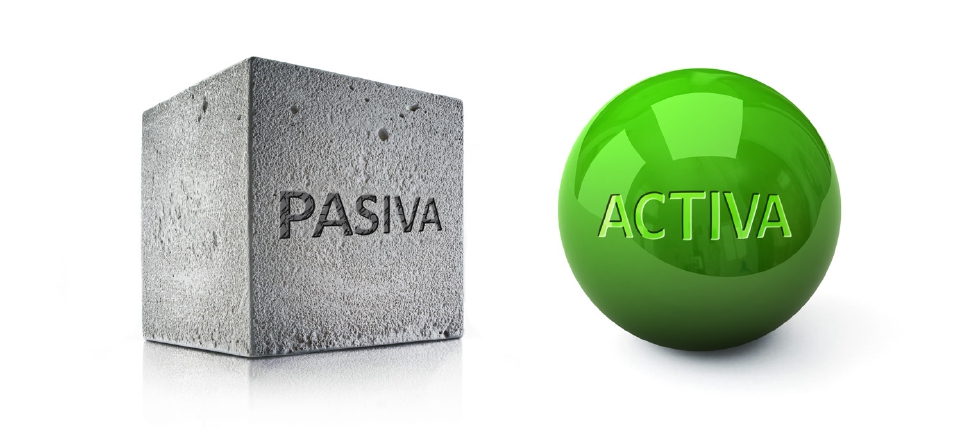 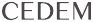 Dirección y Dueñez
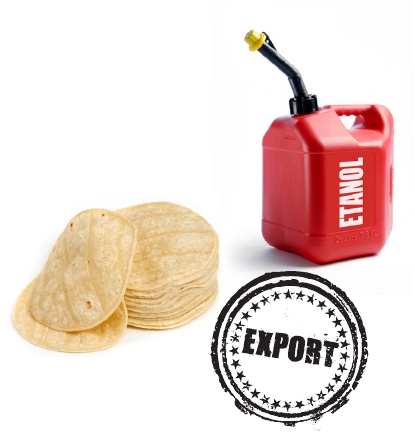 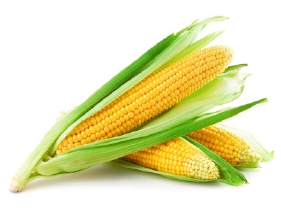 Administrar
		Recursos


	Eficiencia
Administrar
Oportunidades



		Relevancia
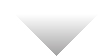 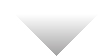 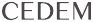 Empoderamiento del Consejo
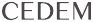 A Pesar del Dueño
Pérdida
		del Rol
de Dueño
Falta
deDueñez








		Dueñez
			débil e
	incompetente
Descuido
			del
	desarrollo
de la Dueñez
Pocas
Instituciones
cuentan con 
buenos  
Dueños
Dueños
en conflicto
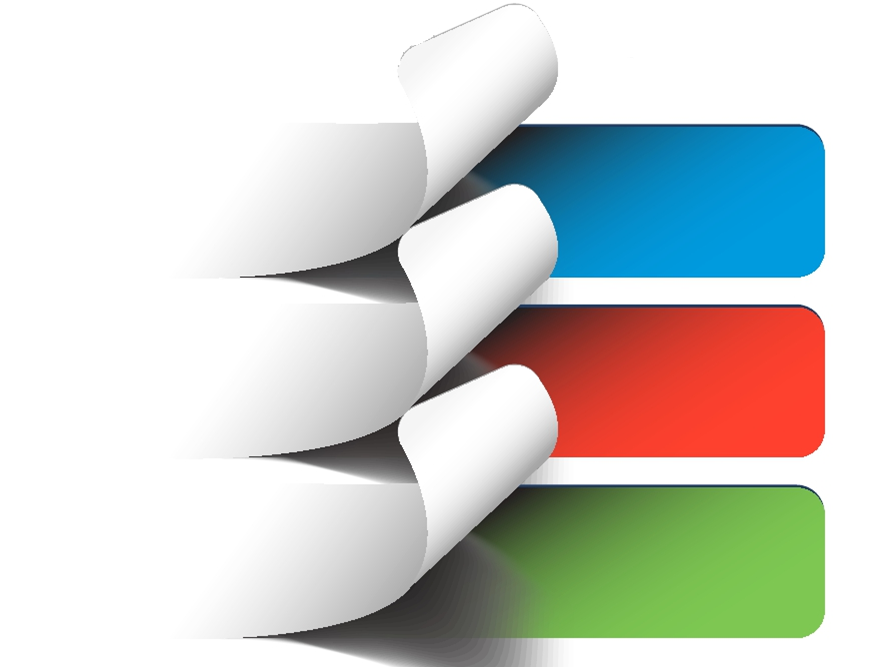 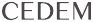 Responsable
Cualidades
de la Dueñez
Responsiva










Competente
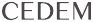 Calidad de Dueñez
Capacidad de Creación de Valor Social
=
f (Calidad de Dueñez)
Proactivos
 Competentes
 Poderosos
Impacto en           la Creación           de Valor Social
DUEÑOS
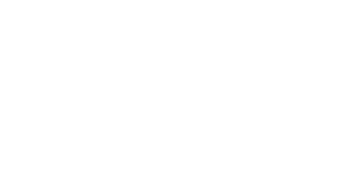 www.cedem.com.mx
Axayácatl No. 154. 45050  Guadalajara, MÉXICO.   Tel. 52 33 3123 0623
Av. Diagonal 640, Planta 6. 08017  Barcelona, ESPAÑA.  Tel. 34 93 228 7875